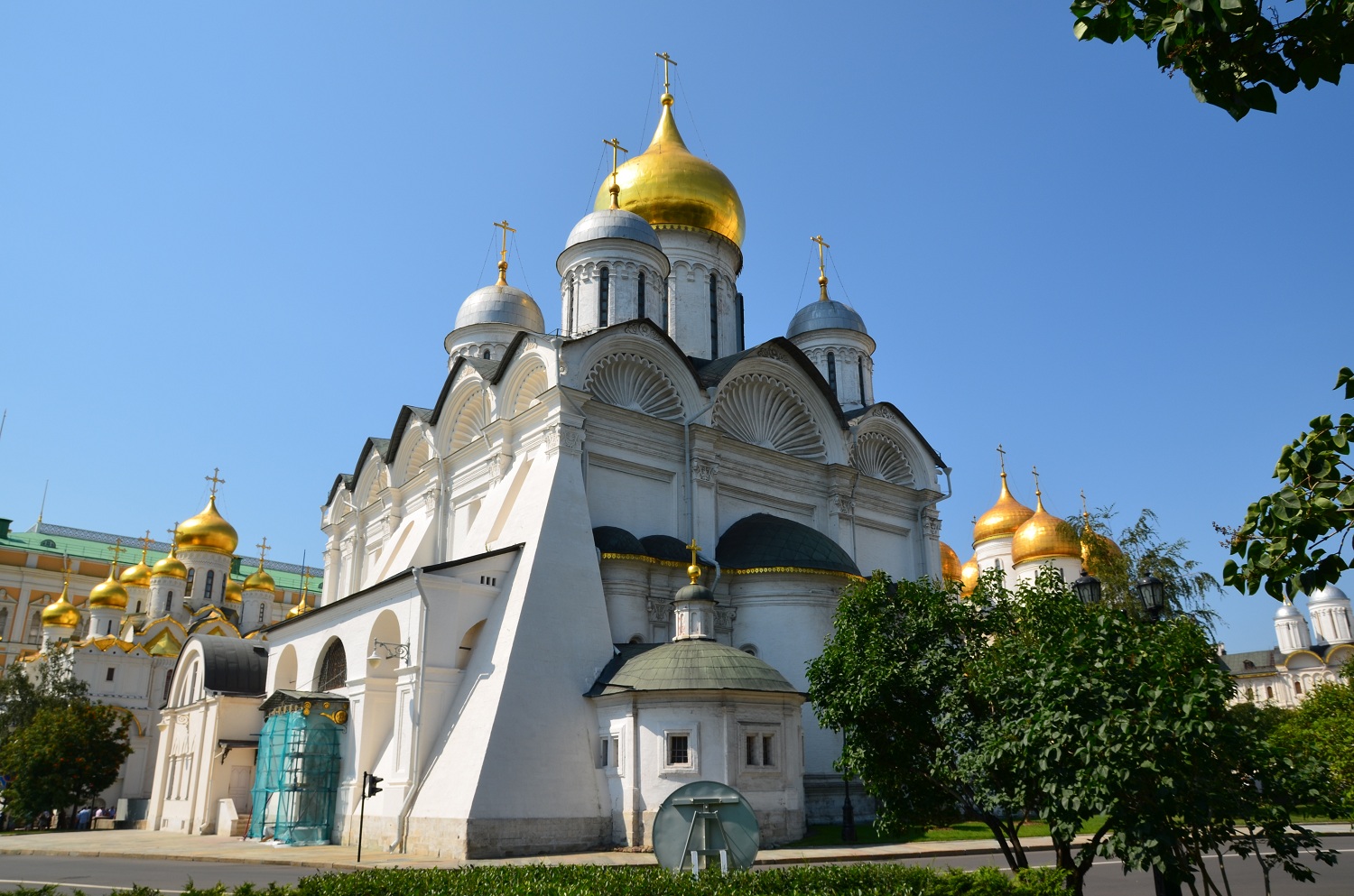 NOVÉ MOCNÉ KRÁĽOVSTVÁ STREDOVEKU
Po rozpade Franskej ríše vznikli na jej území dva silné štáty – Francúzsko a Nemecké cisárstvo . Na ostrovnej časti – Anglické kráľovstvo .
V strednej a východnej Európe sa formujú kráľovstvá Slovanov- Kyjevská Rus, Nitrianske kniežatstvo, Veľká Morava, České kráľovstvo, Poľské kráľovstvo, Bulharské kráľovstvo a ďalšie.
Anglicko
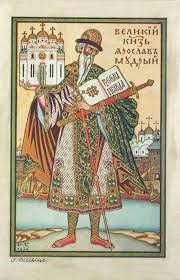 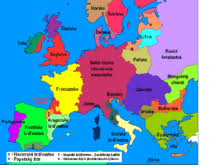 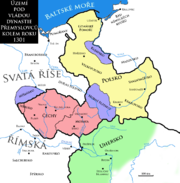 Poľské kráľovstvo
Kyjevská Rus-
Knieža Jaroslav Múdry
České kráľovstvo
Francúzske 
Kráľovstvo
Nemecké cisárstvo
Západná časť si ponechala názov- dnešné Francúzsko . Vládli tu Karolovci, od 10.storočia nastúpil rod Kapetovcov
 ( Hugo Kapeta), ktorý rozšíril územie. Filip IV. Pekný presťahoval pápežov do Avignonu 
( Avignonské zajatie pápežov).
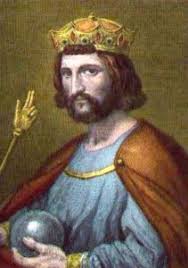 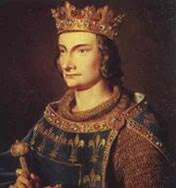 Filip IV. Pekný
Hugo Kapeta
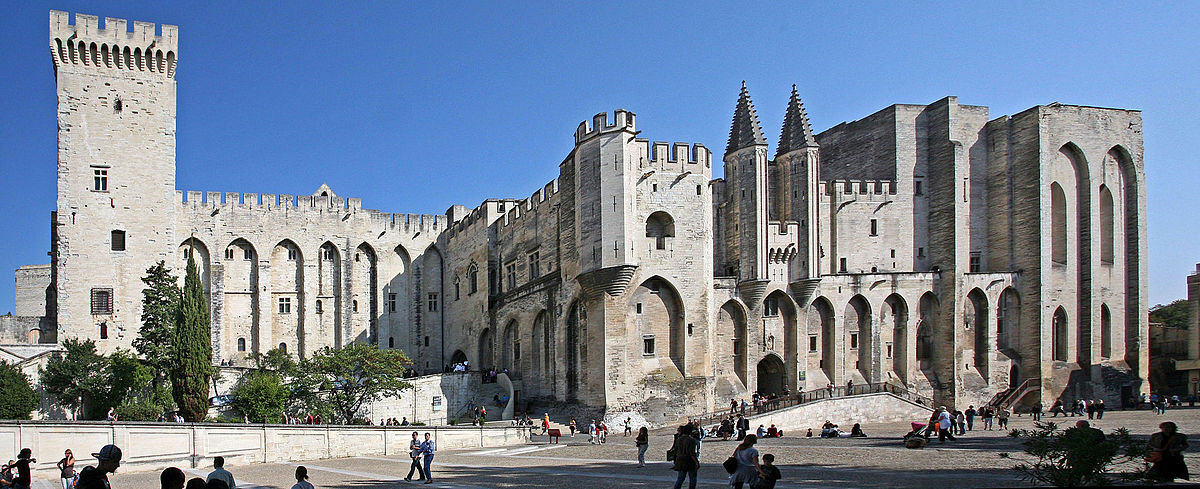 Avignon
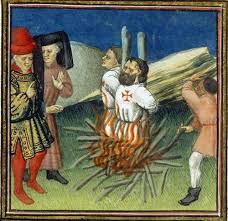 Upaľovanie templárov
Po smrti Filipa IV. Pekného začal boj o územia medzi Francúzmi a anglickou vetvou Kapetovcov- vypukla Storočná vojna . Dlho víťazili Angličania. Jana z Arku presvedčila Francúzov , aby sa spojili- pod jej vedením dosiahli úspechy, Angličania boli vytlačení. Krajinu a obyvateľov pustošili bandy žoldnierov. Obe krajiny boli po vojne vyčerpané.
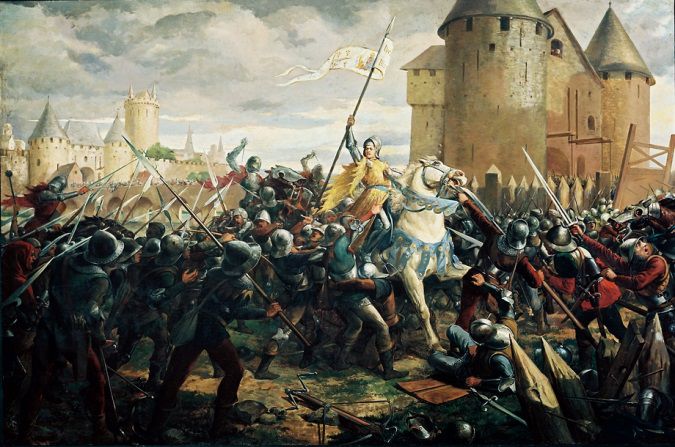 Storočná vojna- pred bránami Orleansu
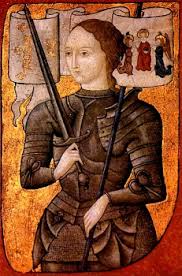 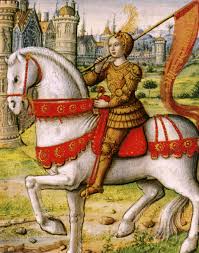 Jana z Arku-  Panna Orleánska
NEMECKÉ CISÁRSTVO
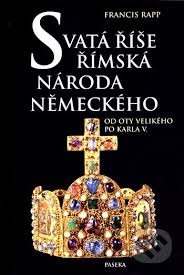 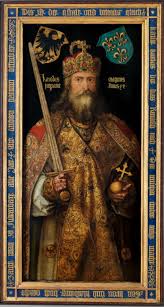 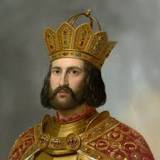 Po smrti Karola Veľého - Východofranská ríša .  Tá sa rozpadla na viaceré kniežatsvá. V 10.storočí ich ovládol a zjednotil Oto I. Veľký, ktorého pápež korunoval za rímskeho  cisára – vznikla  Svätá ríša nemeckého národa  (Svätá ríša rímska) .         V 12.st. sa krajina opäť rozpadla na kniežatstvá.
Oto I. Veľký
Ríšska koruna
Karol Veľký
Svätá rímska ríša
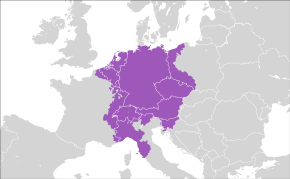 Aj Anglicko bolo rozdrobené v 7.a 8. storočí na malé kráľovstvá germánskych kmeňov  Anglov, Sasov a Jutov. Zjednotil ich kráľ Alfréd Veľký- prvý anglický kráľ. 
V r. 1066 Anglicko napadol normanský vládca Viliam Dobyvateľ  a porazil ich v bitke pri Hastingse– odvdedy sa Anglicko rozkladalo na britských ostrovoch i v dnešnom Francúzsku.
anglicko
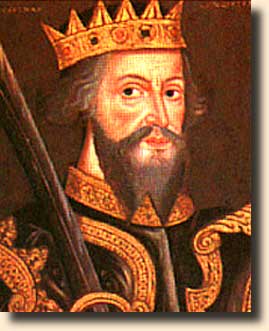 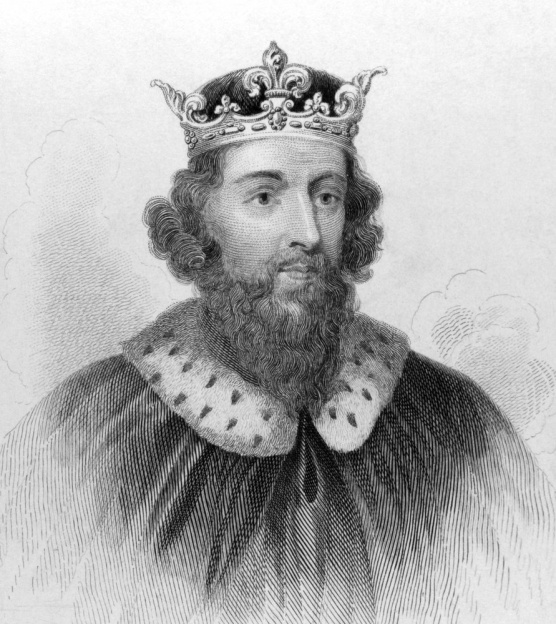 Viliam Dobyvateľ rozdelil majetky Anglosasov
Francúzskym barónom
Alfréd Veľký-bojovník, 
učenec a historik
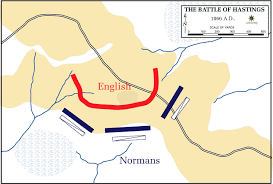 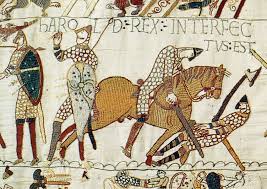 Bitka pri Hastingse
Dobová tapiséria
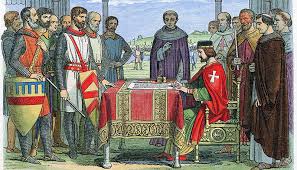 Územia vo Francúzsku stratil v 13. ročí kráBezzemok.  Po odchode kráľa Richarda- Levie srdce na križiacku výpravu
si anglická šľachta vydobyla  veľké privilégiá- možnosť spolurozhodovať  v krajine. Podpísal  dokument
Magna Charta= Veľká listina slobôd. Vznikol anglický parlament .
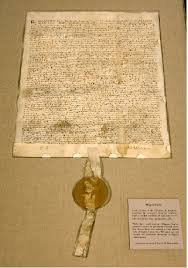 Podpis Veľkej listiny slobôd- 1215
Magna charta liebertatum
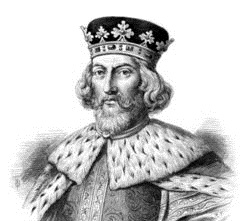 Kráľ Richard Levie srdce
Sa zúčastnil 3. križiackej výpravy do Jeruzalema
Ján Bezzemok
Ďakujem za pozornosť !